LA RIFORMA DELL’ORDINAMENTO PROFESSIONALE: STATO DELL’ARTE E ADEMPIMENTI PER CNI, ORDINI ED ISCRITTIArmando Zambrano,Presidente CNIRimini, 12 settembre 2012.
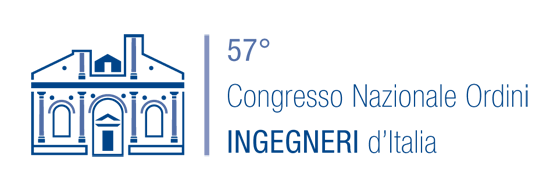 1
Il regolamento SULLA RIFORMA
Il regolamento (Dpr 137/2012) recante riforma degli ordinamenti professionali, a norma dell’articolo 3, comma 5, del decreto-legge 13 agosto 2011, n. 138, convertito, con modificazioni, dalla legge 14 settembre 2011, n. 148 

è in vigore dal 15 Agosto scorso

Il Governo ha recepito tutte le richieste di modifica/integrazione chieste dalle rappresentanze dei professionisti dell’area tecnica 
(CNI in particolare)
2
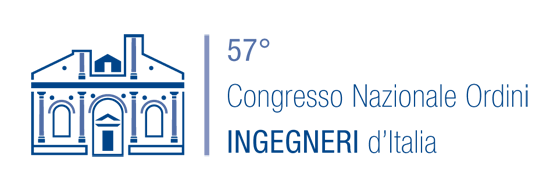 Ambito DI APPLICAZIONE (art.1)
Il regolamento è circoscritto alle professioni regolamentate e ai relativi professionisti.
«Professione regolamentata» è l'attività(…) il cui esercizio è consentito solo a seguito d’iscrizione in ordini o collegi (…) ;
3
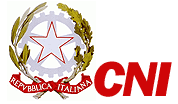 ACCESSO ED ESERCIZIO attivita’ professionale(ART.2)
INSERITO RIFERIMENTO ART.33 COST
Ferma la disciplina dell’esame di Stato prevista (…) all’articolo 33 della Costituzione, (…) l’accesso alle professioni regolamentate è libero. Sono vietate limitazioni alle iscrizioni agli albi professionali (…) non fondate (…) sul riconoscimento dei titoli previsti dalla legge per la qualifica e l’esercizio professionale (…). L’esercizio della professione è libero e fondato sull’autonomia e indipendenza di giudizio, intellettuale e tecnico (…)
4
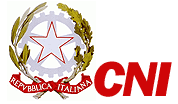 ACCESSO ED ESERCIZIO attivita’ professionale/ALBO UNICO(ART.2)
L’ART.9, COMMA 7° DEL DL. 1/2012 (inserito in sede di conversione, con modificazioni, del decreto con legge n.27/2012) prevede che gli ordinamenti professionali devono essere riformati anche:
, secondo i princìpi della riduzione e dell’accorpamento, su base volontaria, fra professioni che svolgono attività similari (…):
5
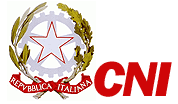 ACCESSO ED ESERCIZIO attivita’ professionale/ALBO UNICO(ART.2)
NEL REGOLAMENTO APPROVATO 
NON VI E’ TUTTAVIA ALCUN RIFERIMENTO 
ALLA CREAZIONE 
DELL’ALBO UNICO DEI TECNICI
6
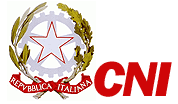 ALBO UNICO NAZIONALE(ART.3)
NASCE L’ALBO UNICO NAZIONALE E L’ANNOTAZIONE DEI PROVVEDIMENTI DISCIPLINARI
Gli albi territoriali (…), tenuti dai rispettivi consigli (…), sono pubblici e recano l’anagrafe di tutti gli iscritti, con l’annotazione dei provvedimenti disciplinari adottati nei loro confronti.
L’insieme degli albi territoriali di ogni professione forma l’albo unico nazionale degli iscritti, tenuto dal consiglio nazionale competente. I consigli territoriali forniscono (…) ai consigli nazionali tutte le informazioni rilevanti ai fini dell’aggiornamento dell’albo unico nazionale.
7
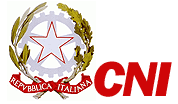 ALBO UNICO NAZIONALE(ART.3)
GLI ORDINI PROVINCIALI DEVONO INDICARE NEGLI ALBI PUBBLICI DEGLI ISCRITTI ANCHE GLI EVENTUALI PROVVEDIMENTI DISCIPLINARI A LORO CARICO

I CONSIGLI TERRITORIALI DEVONO TRASMETTERE AI CONSIGLI NAZIONALI TUTTE LE INFORMAZIONI PER COSTITUIRE ALBO UNICO NAZIONALE
8
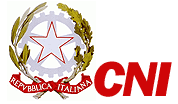 CONCORRENZA E PUBBLICITà(ART.4)
PUBBLICITA’ INFORMATIVA E’ LIBERA
1. E’ ammessa con ogni mezzo la pubblicità informativa avente ad oggetto l'attività delle professioni regolamentate, le specializzazioni, i titoli posseduti attinenti alla professione (…) e i compensi richiesti per le prestazioni.
2. La pubblicità (…) dev’essere (…) veritiera e corretta, non deve violare l’obbligo del segreto professionale e non dev’essere equivoca, ingannevole o denigratoria.
3. La violazione della disposizione (…) costituisce illecito disciplinare.
9
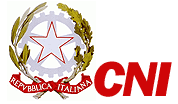 CONCORRENZA E PUBBLICITà(ART.4)
PER GLI ISCRITTI DIVENTA POSSIBILE PUBBLICIZZARE IL COSTO DELLA PRESTAZIONE
PER CNI AGGIORNAMENTO CODICE DEONTOLOGICO (introduzione nuove sanzioni per quest’ambito)
10
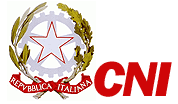 OBBLIGO DI ASSICURAZIONE (ART.5)
RC PROFESSIONALE OBBLIGATORIA DA AGOSTO 2013
Il professionista è tenuto a stipulare, (…) idonea assicurazione per i danni derivanti al cliente dall’esercizio dell'attività professionale, (…). Il professionista deve rendere noti al cliente(…) gli estremi della polizza professionale (…).
La violazione (…) costituisce illecito disciplinare.
Al fine di consentire la negoziazione delle convenzioni collettive (…), l’obbligo di assicurazione (…) acquista efficacia decorsi dodici mesi dall’entrata in vigore del presente decreto.
11
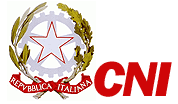 OBBLIGO DI ASSICURAZIONE (ART.5)
PER ISCRITTI OBBLIGO STIPULA SPOSTATA AD AGOSTO 2013 
NECESSITA’ DI AGGIORNARE CODICE DEONTOLOGICO  
PER CNI NEGOZIAZIONE DI CONVENZIONI COLLETTIVE CON IMPRESE ASSICURATIVE/BROKER
12
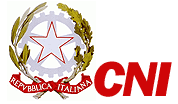 TIROCINIO(art.6)
IL TIROCINIO RESTA OBBLIGATORIO SOLO PER LE PROFESSIONI CHE LO PREVEDONO
HA UNA DURATA MASSIMA DI 18 MESI 
PUO’ ESSERE SVOLTO IN PARTE ALL’ESTERO O ALL’ULTIMO ANNO DI UNIVERSITA’ 
Il tirocinio professionale è obbligatorio ove previsto dai singoli ordinamenti professionali, e ha una durata massima di diciotto mesi (…). Il tirocinio può essere svolto, in misura non superiore a sei mesi, presso enti o professionisti di altri Paesi (…), può essere altresì svolto per i primi sei mesi (…) in concomitanza con l’ultimo anno del corso di studio per il conseguimento della laurea necessaria.
13
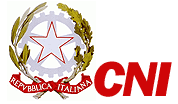 TIROCINIO (ART.6)
TIROCINIO PUO’ ESSERE SVOLTO ANCHE SE DIPENDENTI PUBBLICI O PRIVATI 
Il tirocinio può essere svolto in costanza di rapporto di pubblico impiego o(…) di rapporto di lavoro subordinato privato, purché’ le (…) discipline prevedano orari di lavoro idonei a consentirne l’effettivo svolgimento (…)
14
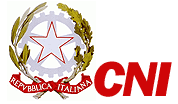 TIROCINIO(ART.6)
RESA FACOLTATIVA E NON PIU’ OBBLIGATORIA LA POSSIBILITA’ DI SVOLGERE IL TIROCINIO ATTRAVERSO LA FREQUENZA DI CORSI DI FORMAZIONE PROFESSIONALE 
Il tirocinio, oltre che nella pratica svolta presso un professionista, può consistere (…) nella frequenza (…), per un periodo non superiore a sei mesi, di specifici corsi di formazione professionale organizzati da ordini (…). Il consiglio nazionale dell’ordine (…) disciplina con regolamento (…): le modalità (…) i contenuti (…) la durata (…) dei corsi di formazione (…)
15
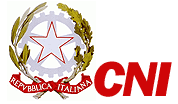 TIROCINIO(ART.6)
RESTA UNA OPZIONE LA CUI INTRODUZIONE PER GLI INGEGNERI ANDRA’ VALUTATA E 
MODULATA ATTENTAMENTE.
16
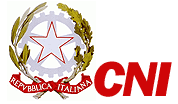 FORMAZIONE CONTINUA(art.7)
OBBLIGO DI FORMAZIONE CONTINUA PER GLI ISCRITTI. 
Al fine di garantire la qualità della prestazione professionale (…) ogni professionista ha l’obbligo di curare il (…) costante aggiornamento della propria competenza professionale (…). La violazione dell’obbligo costituisce illecito disciplinare.

I CORSI POTRANNO ESSERE ANCHE TENUTI DA SOGGETTI DIVERSI DAGLI ORDINI MA AUTORIZZATI DA CONSIGLI NAZIONALI E PREVIO PARERE MINISTERO VIGILANTE

I corsi di formazione possono essere organizzati (…) oltre che da ordini e collegi, anche da associazioni di iscritti agli albi e da altri soggetti, autorizzati dai consigli nazionali (…)
17
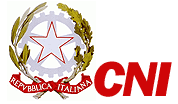 FORMAZIONE CONTINUA(ART.7)
NECESSARIO REGOLAMENTO DI ATTUAZIONE DEI CONSIGLI ENTRO AGOSTO 2013
Il consiglio nazionale dell’ordine o collegio disciplina con regolamento (…) entro un anno dall’entrata in vigore del presente decreto: 
le modalità e le condizioni per l’assolvimento dell’obbligo di aggiornamento (…) 
gestione e l’organizzazione dell'attività di aggiornamento a cura degli ordini (…);
requisiti minimi, uniformi su tutto il territorio nazionale, dei corsi di aggiornamento (…);
il valore del credito formativo professionale quale unità di misura della formazione continua.
Con apposite convenzioni stipulate tra i consigli nazionali e le università possono essere stabilite regole comuni di riconoscimento reciproco dei crediti formativi (…).
18
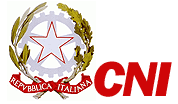 FORMAZIONE CONTINUA(ART.7)
ADEMPIMENTI PER ISCRITTI, ORDINI, CNI
ISCRITTI: OBBLIGO DI AGGIORNAMENTO PROFESSIONALE CON RELATIVE SANZIONI IN CASO DI INADEMPIMENTO
ORDINI: ORGANIZZAZIONE DEI CORSI 
CNI: EMANAZIONE REGOLAMENTO DI DISCIPLINA CORSI DI FORMAZIONE (ENTRO AGOSTO 2013); FACOLTA’ DI STABILIRE CONVENZIONI CON: UNIVERSITA’ PER RICONOSCIMENTO RECIPROCITA’ CREDITI (FORMATIVI E UNIVERSITARI); EMANAZIONE REGOLAMENTO PER CREDITI FORMATIVI PROFESSIONALI INTERDISCIPLINARI
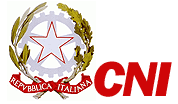 PROCEDIMENTI DISCIPLINARI(ART.8)
NASCONO I CONSIGLI DI DISCIPLINA TERRITORIALI. 
I SUOI MEMBRI SARANNO NOMINATI DAL TRIBUNALE SU INDICAZIONE E PROPOSTA DEGLI ORDINI.

Presso i consigli dell’ordine o collegio territoriali sono istituiti consigli di disciplina territoriali cui sono affidati i compiti di istruzione e decisione delle questioni disciplinari riguardanti gli iscritti all’albo.(…) sono composti da un numero di consiglieri pari a quello dei consiglieri che (…) svolgono funzioni disciplinari nei consigli dell’ordine (…) presso cui sono costituiti. (…)
I consiglieri componenti dei consigli di disciplina territoriali sono nominati dal presidente del tribunale (…) tra i soggetti indicati in un elenco di nominativi proposti dai corrispondenti consigli dell’ordine (…) l’Elenco (…) è composto da un numero di nominativi pari al doppio del numero dei consiglieri che il presidente del tribunale è chiamato a designare. I consigli di disciplina territoriale restano in carica per il medesimo periodo dei consigli dell’ordine o collegio territoriale (…). I consiglieri dei consigli nazionali dell’ordine o collegio che esercitano funzioni disciplinari non possono esercitare funzioni amministrative. (…)
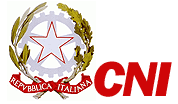 20
PROCEDIMENTI DISCIPLINARI(ART.8)
NECESSARIO REGOLAMENTO DEL CONSIGLIO NAZIONALE PER INDIVIDUARE I CRITERI DI PROPOSTA PER I MEMBRI 
I criteri in base ai quali è effettuata la proposta dei consigli dell’ordine o collegio e la designazione da parte del presidente del tribunale, sono individuati con regolamento (…) adottato, ENTRO IL 13 NOVEMBRE 2012, dai consigli nazionali dell’ordine (…) previo parere vincolante del ministro vigilante.

IL DPR NON INTERVIENE SUGLI ORGANI AVENTI NATURA GIURISDIZIONALE (CNI)
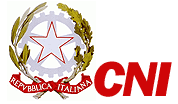 21
Societa’ tra professionisti(ART.10 L.183/2011)
L’art. 10, 3° comma della L. n. 183/2011 regolamenta le “Società tra professionisti” (STP) anche “multidisciplinari”, con la forma delle:
 
Società di persone; 
Cooperative (ma con un numero di soci non inferiori a tre); 
Società di Capitale.
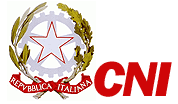 22
Societa’ tra professionisti(ART.10 L.183/2011)
L’atto costitutivo 
dovrà prevedere:

l'esercizio in via esclusiva dell'attività professionale da parte dei soci; 
l'ammissione in qualità di soci dei soli professionisti iscritti ad ordini, albi e collegi, anche in differenti sezioni,
(…) oppure di soggetti non professionisti soltanto per prestazioni tecniche, o per finalità di investimento.
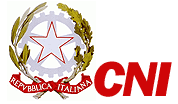 23
Societa’ tra professionisti(ART.10 L.183/2011)
In ogni caso, il numero dei soci professionisti e la partecipazione al capitale (…) dei professionisti 
deve essere tale da determinare la 
maggioranza di due terzi 
nelle deliberazioni 
o decisioni dei socI.
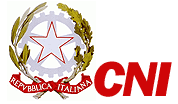 24
Societa’ tra professionisti(ART.10 L.183/2011)
I PROFESSIONISTI CON MENO DI 35 ANNI POTRANNO (all’approvazione del Regolamento sulle STP) 
COSTITUIRE DELLE STP ADOTTANDO 
LA FORMA DELLE SRL SEMPLIFICATE
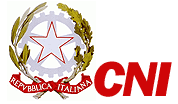 25
Societa’ tra professionisti(ART.10 L.183/2011)
LE «SRL SEMPLIFICATE (SRLS)» 
 si caratterizzano per: 
capitale sociale inferiore a 10 mila euro 
nessun costo notarile 
Atto costitutivo standard 
(COME DA REGOLAMENTO APPROVATO CON IL DECRETO N.138 DEL 23 GIUGNO 2012)
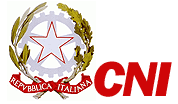 26
TEMPI DI ATTUAZIONE DEI PROVVEDIMENTI
27
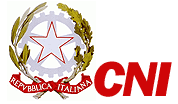 TEMPI DI ATTUAZIONE DEI PROVVEDIMENTI
28
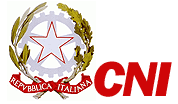 ULTIME NOVITA’ LEGISLATIVE
decreto Parametri giudiziari 
Art. 9 DL n. 1/2012 (convertito in legge, con modificazioni, dalla L.n 27/2012) prevedeva che (…) nel caso di liquidazione da parte di un organo giurisdizionale, il compenso del professionista è determinato con riferimento a parametri stabiliti con decreto del Ministro vigilante (…).

Il Decreto è stato pubblicato nella Gazzetta Ufficiale del 22 agosto 2012, n. 195 – (Decreto Ministero della Giustizia 20 luglio 2012, n. 140 Regolamento recante la determinazione dei parametri per la liquidazione da parte di un organo giurisdizionale dei compensi per le professioni regolarmente vigilate dal Ministero della Giustizia, ai sensi dell’art. 9 del decreto-legge 24 gennaio 2012, n. 1 convertito, con modificazioni, dalla legge 24 marzo 2012, n. 27)
29
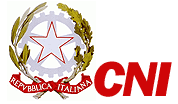 I tasselli mancanti della riforma
Testo Unico con norme non abrogate
Il Governo, entro il 31 dicembre 2012, provvede a raccogliere le disposizioni aventi forza di legge che non risultano abrogate per effetto dell’entrata in vigore del Dpr 137/2012 in un testo unico da emanare ai sensi dell’articolo 17 –bis della legge 23 agosto 1988, n. 400.
30
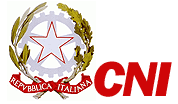 I tasselli mancanti della riforma
Regolamento di attuazione disciplina 
società tra professionisti 
Art. 10, commi 3-11, legge n. 183/2011. 
(…) il Ministro della giustizia, di concerto con il Ministro dello sviluppo economico, entro sei mesi dalla data di pubblicazione della presente legge, adotta un regolamento allo scopo di disciplinare le materie di cui ai precedenti commi…… (vale a dire criteri e modalità esecuzione incarico professionale conferito alla società; incompatibilità partecipazione a più società, osservanza codice deontologico dei soci professionisti e regime disciplinare della società tra professionisti). 
Lo schema di regolamento, che ha già acquisito il parere del Consiglio di Stato, è in fase di revisione presso l’Ufficio legislativo del Ministero della Giustizia.
31
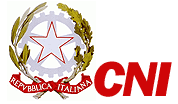 I tasselli mancanti della riforma
DECRETO PARAMETRI CORRISPETTIVI SERVIZI INGEGNERIA
 «Ai fini della determinazione dei corrispettivi da porre a base di gara nelle procedure di affidamento di contratti pubblici dei servizi relativi all'architettura e all'ingegneria  (…),  si applicano i parametri individuati con il  decreto  di  cui  al  primo periodo, da emanarsi (…)  di  concerto  con  il   Ministro   delle infrastrutture e dei trasporti; con il medesimo decreto sono altresì definite le classificazioni delle prestazioni professionali  relative ai predetti servizi. 
I parametri  individuati  non  possono  condurre alla determinazione di un importo a base di gara superiore  a  quello derivante dall'applicazione delle tariffe professionali vigenti prima dell'entrata in vigore del presente decreto.». (periodo introdotto all’art.9, comma 2 dl 1/2012 dall’art. 5, dl 83/2012 convertito dalla legge  134/2012)
32
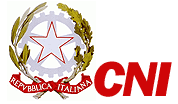 I tasselli mancanti della riforma
DECRETO PARAMETRI CORRISPETTIVI SERVIZI INGEGNERIA

2. Fino all'emanazione del decreto (…) le   tariffe professionali e le classificazioni delle  prestazioni  vigenti  prima della data di entrata in vigore del predetto decreto-legge n.1 del 2012  possono  continuare  ad  essere  utilizzate,  ai   soli   fini, rispettivamente, della determinazione del corrispettivo  da  porre  a base di gara per l'affidamento  dei  contratti  pubblici  di  servizi attinenti all'architettura  e  all'ingegneria  e  dell'individuazione delle prestazioni professionali.

Il decreto è in fase di elaborazione presso L’Ufficio Legislativo del Ministero di Giustizia che ha già richiesto i pareri del Ministero delle Infrastrutture e dei Trasporti e dell’Autorità per la vigilanza sui contratti pubblici
33
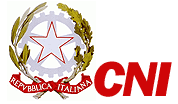 RIORDINO DELLE PROVINCE E ALBI PROVINCIALI
Il Dl n.95 del 6 luglio 2012 (convertito con modificazioni dalla L.n.135/2012 del 7 agosto 2012) prevede, tra le altre cose, il Riordino delle province e delle loro funzioni sulla base dei criteri definiti con la deliberazione del Cdm del 20 luglio 2012:
Dimensione territoriale non inferiore a 2.500 kmq;
  Popolazione residente non inferiore a 350 mila abitanti.
TALE RIORDINO POTREBBE AVERE CONSEGUENZE SULLA DISTRIBUZIONE TERRITORIALE DI ORDINI PROVINCIALI (soppressione ed eventuali accorpamenti)
34
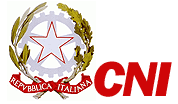